স্বাগতম
শিক্ষক পরিচিতি
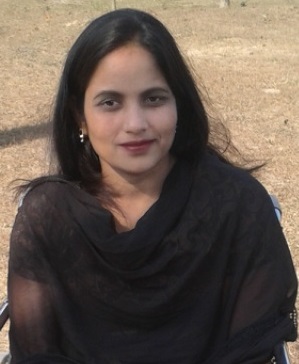 মোছাঃ আকলিমা খাতুন
            সহকারি শিক্ষক
    রায়পুর সরকারি প্রাথমিক বিদ্যালয়
          রায়পুর,গাংনী,মেহেরপুর।
পাঠ পরিচিতি
শ্রেনী : প্রথম
বিষয় : বাংলা
পাঠ : ভোর হলো
শিখনফল
2.1.2 কবিতা শুনে আনন্দ লাভ করবে ও তার অভিব্যক্তি প্রকাশ করবে।
শিখন শেখানো পরিবেশ সৃষ্টি
কুশল বিনিময় করে।
শ্রেনি বিন্যাস করে।
ছড়া আবৃতি করে।
ছবিতে তোমরা কি দেখতে পাচ্ছ?
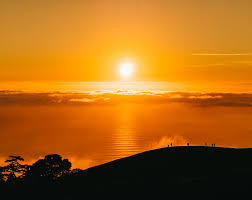 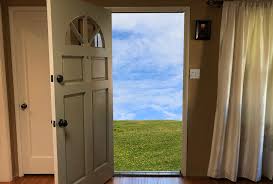 ভোর বেলার দৃশ্য
দরজা খোলার দৃশ্য
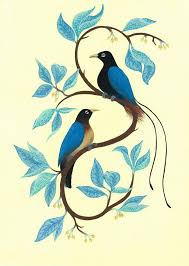 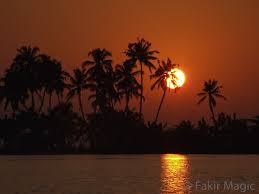 কবি পরিচিতি
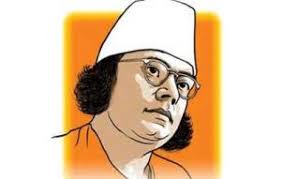 আমাদের জাতীয় কবি কাজী নজরুল ইসলাম।
শিক্ষকের আদর্শ পাঠ।
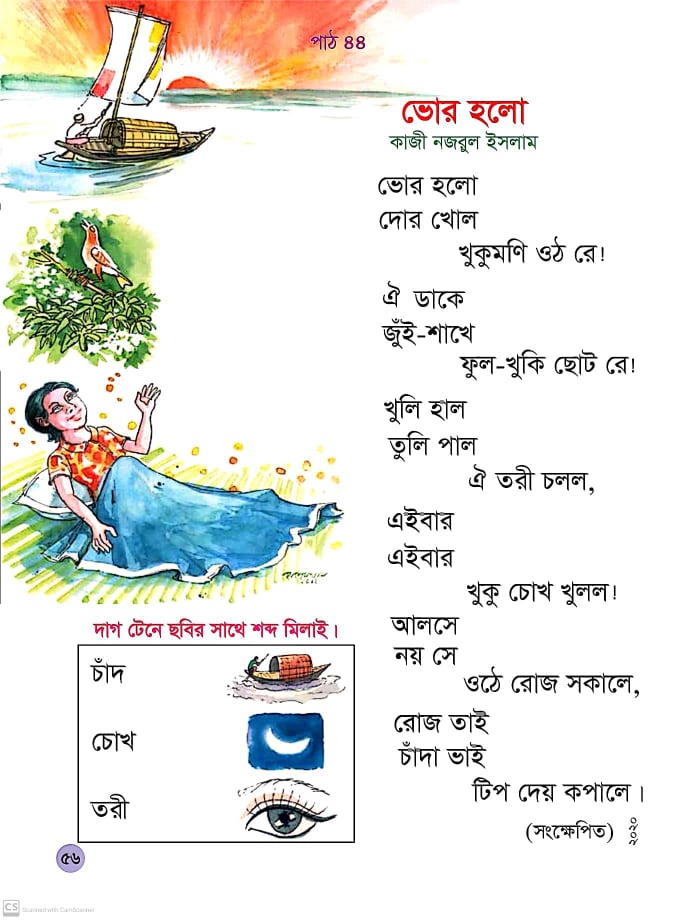 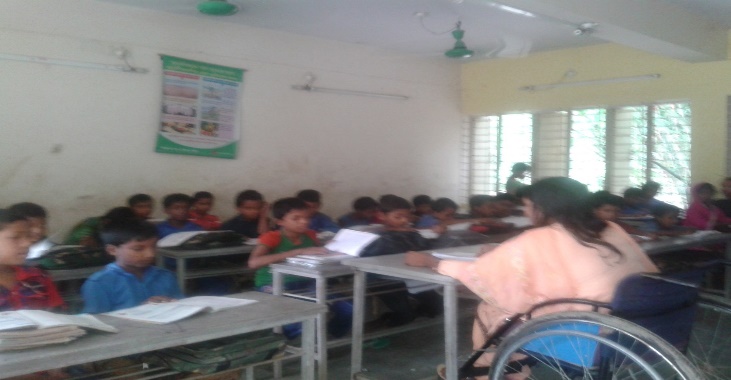 শিক্ষার্থীরা ছড়াটি সম্বসরে আবৃতি করবে।
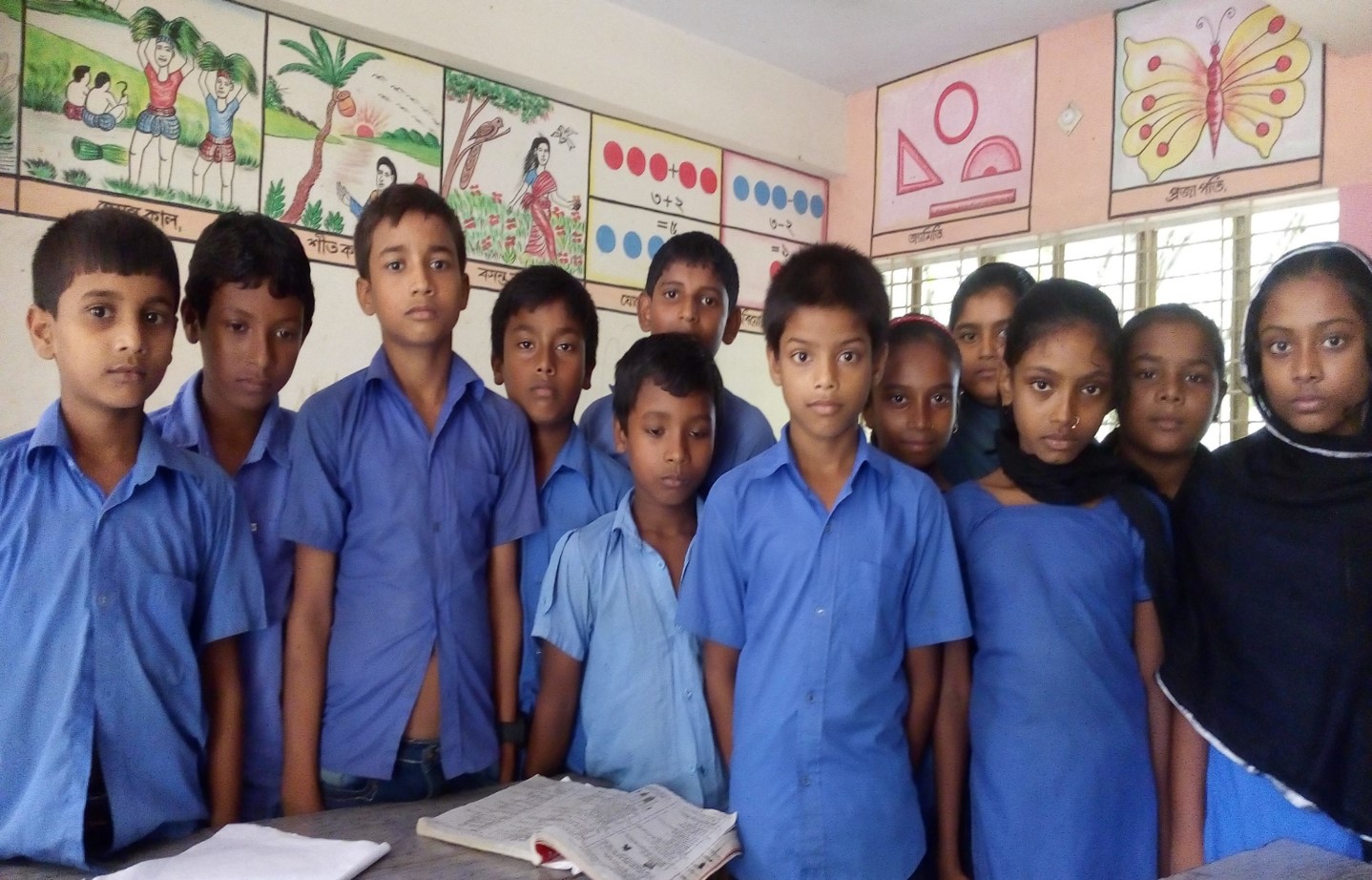 দলীয় কাজ
গোলাপ দল : ছড়াটি আবৃতি করবে।

জবা দল : ছড়াটি অভিনয় করে আবৃতি করবে।
জোড়ায় কাজ
প্রথম লাইন ........পরের লাইন।
মূল্যায়ন
শিক্ষার্থীদের একে একে ছড়াটি আবৃতি করতে বলব।
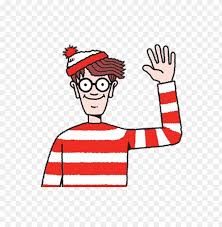 ধন্যবাদ
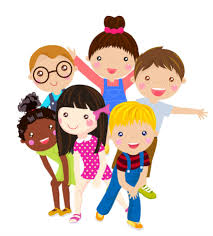